Independent Task
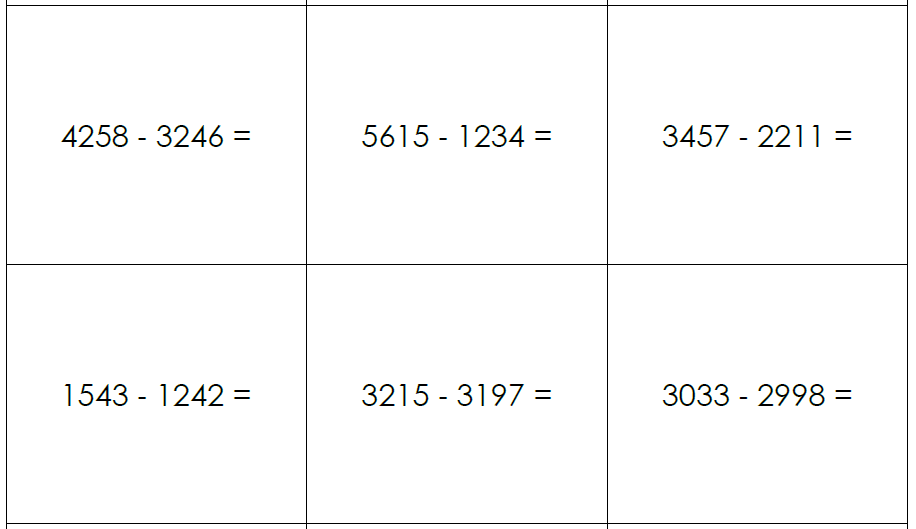 Questions
2009 - 1858 =
3457 - 1998  =
Solve the following equations using the most efficient method.

Challenge: Can you explain why you chose your method?
‹#›
‹#›